Business Forum: Panel Session #4 Reporting & Communications
14th  October, 2014
INTEGRATED / STAKEHOLDER REPORTING: WHAT, WHY, HOW and WHEN?
Pavan Sukhdev
Study Leader, TEEB
CEO, GIST Advisory
1
“WHAT” : 
IS  REPORTING DIVERSITY  DESIRABLE?
Statutory Reporting / Financial Reporting 
Financial Statements
Disclosure Items
“Non-financial Reporting”
  Sustainability Reporting 
“EP&L” ….“SP&L”... “3D-P&L”… “4D-P&L”
  Stakeholder Reporting
  Integrated Reporting
2
“WHAT” : 
IS  REPORTING DIVERSITY  DESIRABLE?
Statutory Reporting / Financial Reporting 
Financial Statements
Disclosure Items
“Non-financial Reporting”
  Sustainability Reporting 
“EP&L” ….“SP&L”... “3D-P&L”… “4D-P&L
  Stakeholder Reporting
  Integrated Reporting
3
“WHY”  : TRANSPARENCY
Transparency: “accessibility of information to stakeholders of institutions, regarding matters that affect their interests” 
~ Don Tapscott & David Ticoll, 2003

“Business-as-usual” is increasingly difficult in an age of instant communication.

Whistle-blowers, inquisitive media, self-aware consumers and citizen activists routinely monitor and comment on every action of the firm far beyond its financial performance.

Transparency thus is essential for businesses with brand values & reputation to protect.

EXAMPLE: In the 1990’s, Nike faced a coordinated campaign by NGOs against its tolerance of labor practices in South East Asian production facilities that had a direct impact on the company’s brand value and reputation (Zadek 2004, Esbenshade 2004, pp. 119-120).
4
“WHY” Business today depends on, and/or drives impacts on, ALL dimensions of private & public wealth… but..
* Creating  community wealth and public  wealth  creates “shared value”
“WHY” Business today generally measures & reports only shareholder wealth impacts: on private physical capital
“WHY” Business -  for a sustainable future – will need to measure & report on ALL dimensions of its impacts …
“WHY”?
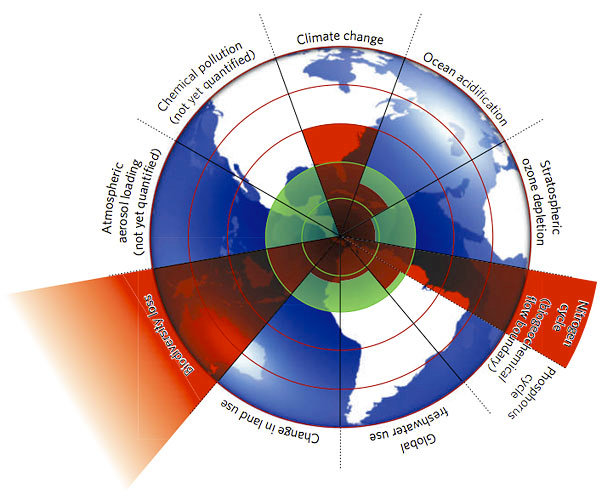 “WHY”?
Negative Corporate Externalities …..
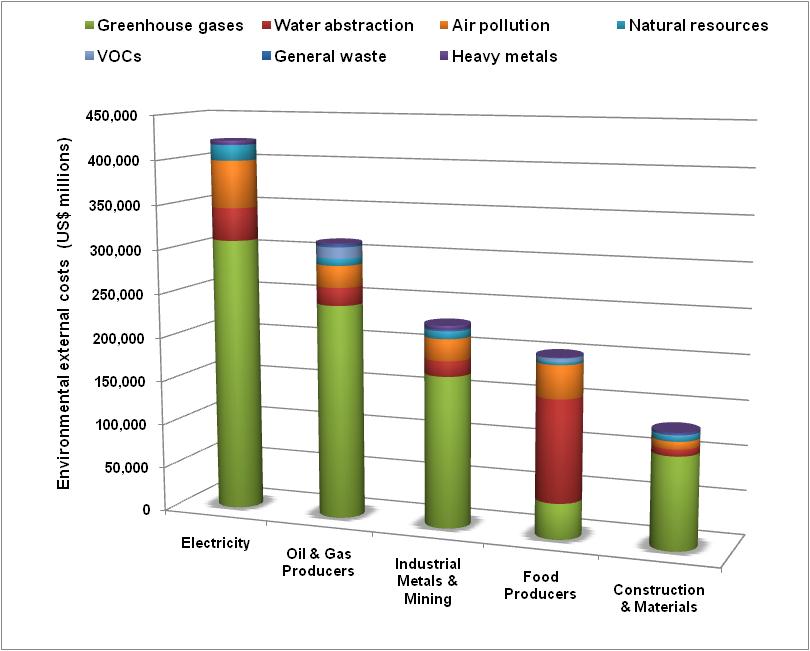 Top 3,000 Listed Companies

Externalities total USD 2.15 Trillion per year
Source: Trucost for UNPRI, 2010.
“WHY”?
….. Are Pushing Planetary Boundaries
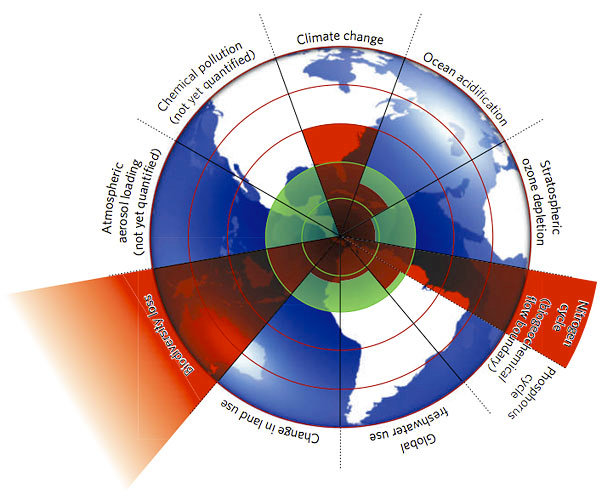 Greenhouse Gases
Greenhouse Gases
Natural Resources
Natural Resources
Natural Resources
Water Abstraction
“WHY”:
FOUR KEY BENEFITS OF INTEGRATED REPORTING


Lower Risk Profile: Companies which integrate sustainability into their core business lower their risk profiles, enhance brands, achieve better reputation (Mays Report. 2003).

Strategic management of brand and reputation: by far the most significant driver behind non-financial reporting (NFR).

Cost-efficiencies and new opportunities via better management of business’s natural, social and human capital externalities.

Traditional  corporate reporting is unable to effectively communicate to investors and other stakeholders how a business creates value and manages the risks it faces.
11
“WHY”: EIGHT DRIVERS…
Global Public Policy Institute (GPPI) report analysed EIGHT most-frequently mentioned factors cited as drivers of non-financial reporting in companies.
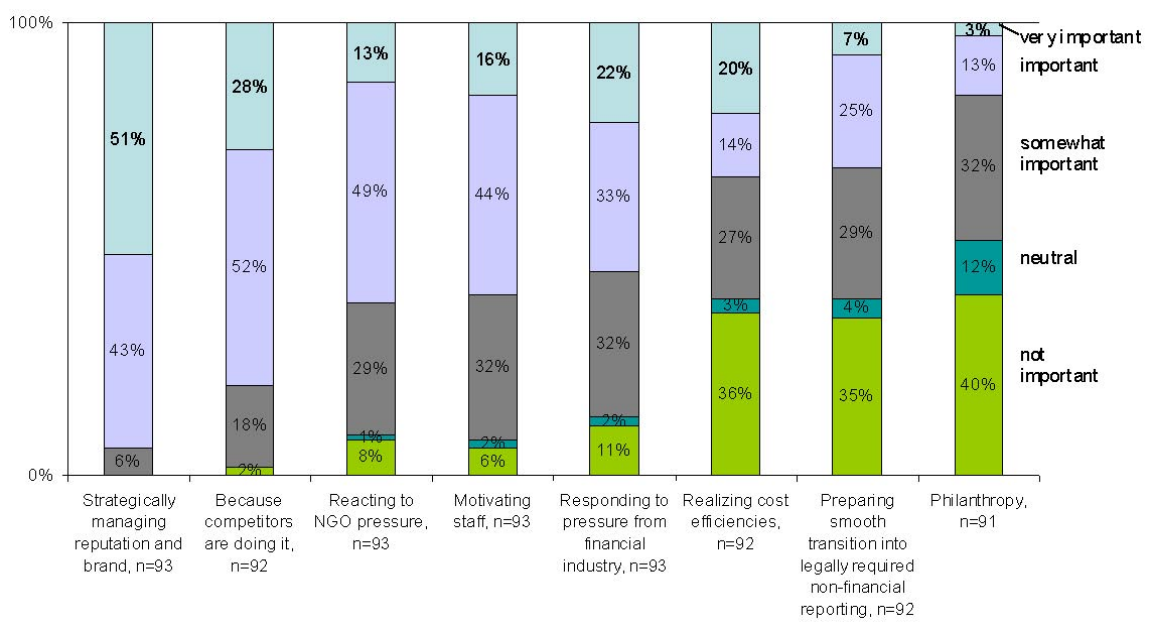 12
Source: GPPI, Trends in non-financial reporting, 2006
Corporate Profitability & Sustainability(Q: Is it Causality or Correlation?)
MANAGE WHAT YOU MEASURE…
Assess negative and positive externalities of business activities: first step towards generating cost-efficiencies and new opportunities via better management of natural, social and human capital externalities.

Example: BP’s commitment to reduce its greenhouse-gas footprint at the time of the Kyoto Protocol netted it $630 million, when it then sold gas from its oil fields that it would have otherwise flared.

Stakeholder Theory: important to engage stakeholders in long-term value creation (Andriof et al. 2002; Post et al, 2002).

Developing a long-term mutual relationship rather than simply focusing on immediate profit.
Theory argues that in order to profit and survive companies need to frequently engage with a variety of stakeholders upon whom dependence is vital.
“License-to-operate” obtained from stakeholders, not shareholders.
14
“WHAT”:
Measuring & Valuing
Impacts
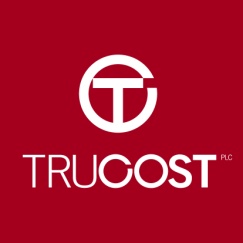 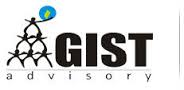 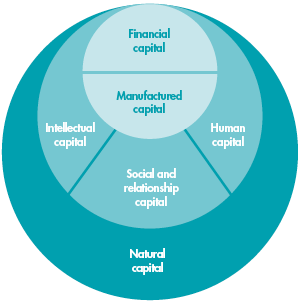 Sources: (1) www.theirrc.org 
(2) www.gistadvisory.com, “Towards a Valuation Framework for Business Externalities”
Thank You !
Pavan Sukhdev, 
Founder & CEO, GIST Advisory
pavan@gistadvisory.com
www.gistadvisory.com
www.corp2020.com
PRINCIPLE: MATERIALITY
Valuation & Reporting must focus on material externalities.

GRI Materiality Principle1: “The information in a report should reflect the organization’s significant economic, environmental and social impacts, or information that would substantively influence the assessments and decisions of stakeholders”.

Major global initiatives for integrated reporting include 
Global Reporting Initiative (GRI) Guidelines; 
country-specific National Voluntary Guidelines (NVGs) and 
Business Responsibility Reporting (BRR) regulations; 
IIRC’s <IR> Framework; 
Natural Capital Coalition’s “Protocol” (TBC/ end-2015) etc.
17
TARGETS & DRIVERS OF INTEGRATED REPORTING
Business Drivers & Regulatory Interest
18
WHY INTEGRATED REPORTING?
Global Financial Crisis

Demonstrated the interconnectedness of global markets
Need to offer their stakeholders more than just financial information and that this information needs to be presented in a concise, clear and ‘digestible’ way.

Short-Termism

Average time that US institutional investors hold stock in a particular company has fallen from seven years to seven months.
Created a distorting effect on business decision-making

Technological Advances on Information Flows, Volume and Demand

New challenges for businesses as they deal with faster and vaster flows of information, inside the company and externally with stakeholders
Age of radical transparency: managing reputation and communications is increasingly paramount
19
DRIVERS OF INTEGRATED REPORTING
Business Risks

Corporations sit at the junction of finance, society and the environment.

Four out of top ten risks identified by the World Economic Forum (WEF) relate to the natural environment (Global Risks Report, 2014): 
Water crises
Failure of climate change mitigation and adaptation
Greater incidence of extreme weather events
Food crises

These risks now pose an interconnected threat to the global economy and, by extension, the way we do business.

International Consensus 

“Risks and opportunities cannot be isolated, but need to be managed in a holistic way to foster the conditions for financial stability and growth, allied to developments in human talent and intellectual property, all within the limits of planetary boundaries and matched by a commitment to the long term stewardship of financial resources and physical assets”.

~ Christine Lagarde, IMF, 2014
20
REGULATORY INTEREST IN INTEGRATED REPORTING
South Africa

“King III” Corporate Governance Code

Support for International <IR> Framework and its intention to converge practice with the principles set out in the Framework

Brazil (BM&F BOVESPA)

Encouraging businesses listed on its platform to produce an integrated report (or sustainability report) on a ‘report-or-explain’ basis

Singapore

<IR> as an integral part of, “transforming Singapore into a leading global accounting hub for the Asia Pacific region by 2020”.

<IR> Steering Committee: identified five work-streams to drive forward <IR> adoption in Singapore.
21
REGULATORY INTEREST IN INTEGRATED REPORTING
USA 

Section 313 of EPCRA established the Toxics Release Inventory (TRI)

Mandatory for US facilities across identified industry sectors to report annually how much of each chemical is released and/or managed through recycling, energy recovery and treatment.

TRI creates a strong incentive for companies to improve environmental performance.

India

Section 135 of the Companies Act 2013, sets a global precedence for regulatory policy, by making it mandatory for public and private companies to invest in CSR

Businesses falling under the ambit of the Act must invest 2% of its average net profits (of three preceding years) in CSR activities listed in Schedule VII of the Act

Also, businesses must report on amount spent and the impact of such spending via annual business responsibility reports (BRR)

Act seeks to bring CSR to the forefront of business decision making via “spend-disclose-or explain” mandate
22
IMPACT OF REGULATION ON INTEGRATED REPORTING & BUSINESS CREDIBILITY
STUDY: Ioannis Ioannou and George Serafeim, (2012) ‘The consequence of mandatory corporate sustainability reporting’, by, London and Harvard Business Schools
Examined the effect of mandatory corporate sustainability reporting (MCSR) on several measures of social responsibility using both country and firm-level data for 58 countries.

After the adoption of appropriate laws & regulations, the social responsibility of business leaders increases and both sustainable development and employee training become a higher priority for companies.

Corporate governance improves and on average, companies implement more ethical practices, bribery and corruption decrease, and managerial credibility increases.

These effects are larger for countries with stronger law enforcement and more widespread assurance of sustainability reports

For sample group; energy as well as waste and water consumption significantly declined & investments in employee training significantly increased
23
Source: http://www.hbs.edu/faculty/Publication%20Files/11-100_35684ae7-fcdc-4aae-9626-de4b2acb1748.pdf
KEY FIRST FOR GIST ADVISORY: GIST 360™
24
KEY FIRST FOR GIST ADVISORY: GIST 360™
25
EXAMPLES OF LEADING COMPANY PRACTICES (Cont.)
Evolution of Corporate Reporting at Novo Nordisk
26
Source: http://annualreport2008.novonordisk.com/images/how-we-are-accountable/PDF/history.pdf
EXAMPLES OF LEADING COMPANY PRACTICES (Cont.)
SAP Integrated Report 2013

Concise statements describing the connections between SAP’s financial and non-financial indicators (integrated performance analysis).

Highlight linkages (positive and negative) between margin and revenue, and non-financial indicators such as GHG footprint and total energy consumed.

GHG Footprint >> Revenue: positive impact on SAP’s revenue because customers increasingly ask their suppliers to act sustainably – demonstrated through environmental awards, and financial performance (measured by stock market performance) (Klassen & McLaughlin, 1996).

Renewable Energy >> Margin: purchase of renewable energy over conventional energy sources correlated with higher costs. Thus expect a small negative impact on margin when SAP augments purchase of renewable energy.

Total Energy Consumed >> Margin: reduced energy consumption is strongly correlated with a reduction in costs.
27
Source: http://www.sapintegratedreport.com/2013/en/strategy-and-business-model/integrated-performance-analysis.html
Thank You !
Pavan Sukhdev, 
Founder & CEO, GIST Advisory
pavan@gistadvisory.com
www.gistadvisory.com
www.corp2020.com